Nordplus Horizontālā un Ziemeļvalstu valodu programma
Irīna Stoļarova
Vadības un ārējās sadarbības departamenta
Starptautiskās sadarbības programmu nodaļas vadītāja
2018.gada 12.decembrī
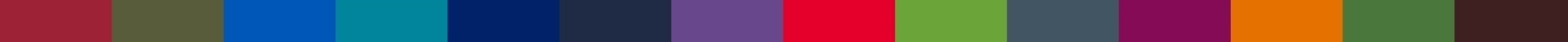 Nordplus 2018-2022
Ziemeļu Ministru padomes programma Ziemeļvalstu un Baltijas valstu sadarbībai izglītības jomā, un tai ir 5 apakšprogrammas:
Nordplus dalībvalstis
Ziemeļvalstis:
Dānija (arī Grenlande un Fēru salas)
Somija (arī Olande)
Islande
Norvēģija
Zviedrija

Baltijas valstis:
Latvija
Lietuva
Igaunija
Horizontālā programma
Atbalsta inovatīvus, sarežģītus un rosinošus starpnozaru projektus (dažādu sfēru un dažādu nozaru institūciju vidū) izglītībā
Programma domāta visām programmas dalībvalstu institūcijām un organizācijām, kuru galvenais darbības mērķis ir izglītība
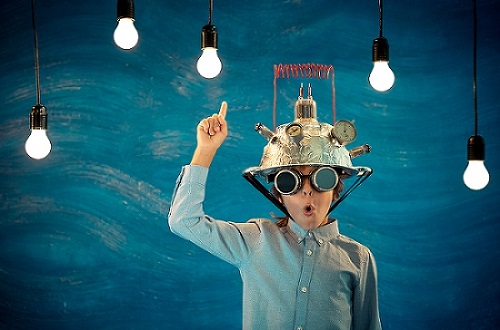 Aktivitātes
Nosacījumi
vismaz 2 sektori, t.i.:
2 projekta satura ziņā (vispārējā, profesionālā, augstākā izglītība, mūžizglītība, neformālā izglītība) vai
2 iesaistīto institūciju ziņā (publiskais/nevalstiskais/privātais sektors)
projekta ilgums: 1 - 3 gadi
Nosacījumi
Koordinators + vismaz 2 partneri no dažādām programmas dalībvalstīm
Nosacījumi
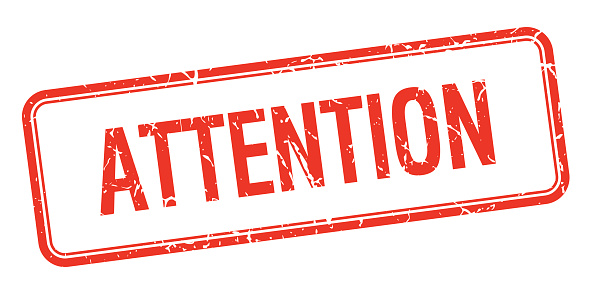 Individuālā mobilitāte netiek finansēta, bet ceļa izdevumi var būt iekļauti projektā aktivitāšu ietvaros, ja nepieciešams (semināri, darba grupas, konferences un tml.)
Finansējums
Finansējums
Nordplus finansējums līdz 50% no projekta tiešajiem īstenošanas izdevumiem:
ceļa un uzturēšanās izdevumi, telpu noma semināriem, materiālu drukāšana semināriem, samaksa vieslektoriem, specifisku darbu izpildītājiem (!bet ne atlīdzība saviem darbiniekiem)
administratīvās izmaksas līdz 5% no programmas finansējuma

Projekta iesniedzēja līdzfinansējums līdz 50% (var tikt norādīts projekta iesniedzēja/partnera darbinieku ieguldīto darba stundu izteiksmē)
Finansējums
Neattiecināmās izmaksas: 
biroja tehnikas iegāde (datortehnika) 
izmaksas ārpus Ziemeļvalstīm/Baltijas valstīm
izdevumu produktu/pakalpojumu radīšanai ar mērķi gūt peļņu
Finansējums
Maksimālais finansējuma apmērs vienam projektam nav noteikts

Maksājumi:
Avansa maksājums 80% pēc līguma noslēgšanas ar programmas galveno administratoru Starptautiskās sadarbības un kvalitātes uzlabošanas augstākajā izglītībā aģentūru Norvēģijā www.diku.no

Noslēguma maksājums 20% pēc noslēguma pārskata apstiprināšanas DIKU
Ziemeļvalstu valodu programma
Mērķi:
veicināt Ziemeļvalstu valodu (galvenokārt dāņu, norvēģu un zviedru valodas) apguvi Ziemeļvalstu un Baltijas valstu reģiona jauniešiem un bērniem
veicināt Ziemeļvalstu valodu mācību materiālu, metožu un stratēģiju izstrādi visu līmeņu izglītības un mācību sistēmās

Ziemeļvalstu valodas – dāņu, somu, norvēģu, zviedru, sāmu, islandiešu, fēriešu, grenlandiešu valoda, zīmju valoda

Mērķa grupa - visi ieinteresētie Ziemeļvalstu valodu apguvē, mācīšanā, izplatīšanā
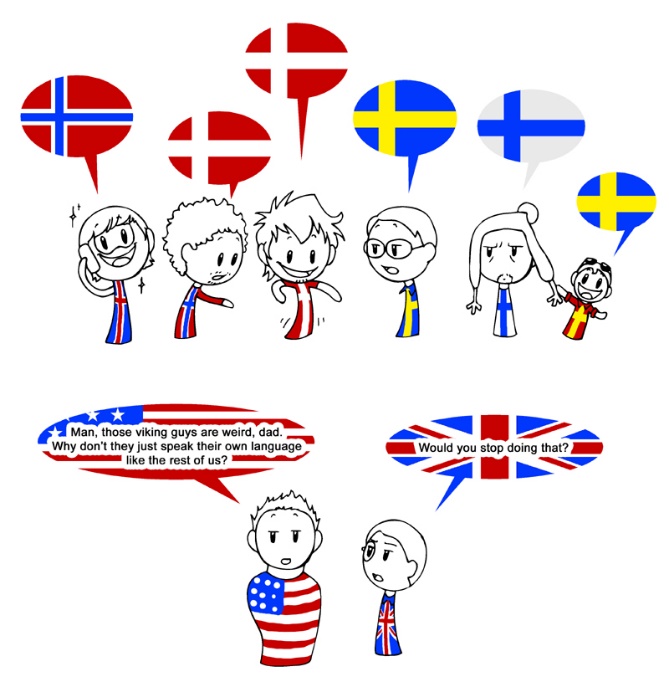 Atbalstāmās aktivitātes
Programmas dalībnieki
! Koordinators + vismaz 1 partneris no citas programmas dalībvalsts
Programmas dalībnieki
Projekta iesniedzējs un sadarbības partneri:

 pirmsskolas izglītības iestādes
 pamatskolas 
 vidusskolas
 profesionālās izglītības iestādes
 augstskolas 
 zinātniskās institūcijas
 nevalstiskās organizācijas
 privātuzņēmumi utt.
Nosacījumi
Pieteikumu var iesniegt dāņu, norvēģu, zviedru vai angļu valodā
Projekta ilgums: 1 - 3 gadi
Iespējamas sagatavošanas vizītes – partneru apmeklējums projekta plānošanai un sagatavošanai
Projektos individuālā mobilitāte netiek finansēta, bet ceļa izdevumi var būt iekļauti projektā aktivitāšu ietvaros, ja nepieciešams (semināri, darba grupas, konferences un tml.)
Finansējums
Finansējums
Tiešie izdevumi:
ceļa un uzturēšanās izdevumi, telpu noma semināriem, materiālu drukāšana semināriem, samaksa vieslektoriem, specifisku darbu izpildītājiem
administratīvās izmaksas līdz 5% no Nordplus finansējuma projekta koordinēšanas nodrošināšanai (pamatojošie dokumenti nav nepieciešami)
Projektā iesaistītajiem darbiniekiem samaksa par darbu, kas ir ieguldīts projekta izglītības rezultātu/produktu radīšanā (mācību programma, mācību līdzekļi, mācību metodes utt.) saskaņā ar noteiktajām likmēm
Finansējums
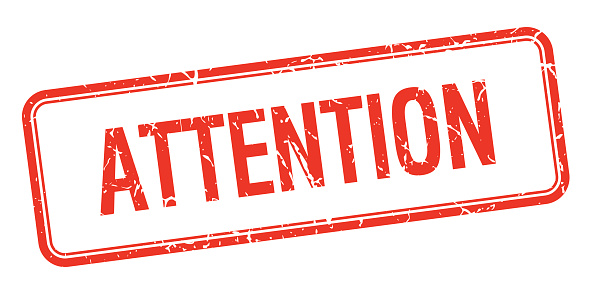 Darba stundas – arī kā projekta iesniedzēja/partneru līdzfinansējums
Projekta pieteikumam obligāti jāpievieno detalizēts projekta budžets
Dalībniekiem ar īpašām vajadzībām iespējams 100% Nordplus finansējums
Neattiecināmās izmaksas: 
biroja tehnikas iegāde (datortehnika) 
izmaksas ārpus Ziemeļvalstīm/Baltijas valstīm
Finansējums
Maksimālais finansējuma apmērs vienam projektam nav noteikts
Maksājumi:
Avansa maksājums 80% pēc līguma noslēgšanas ar programmas galveno administratoru Starptautisko izglītības centru Islandē www.nordplus.is 
Noslēguma maksājums 20% pēc noslēguma pārskata apstiprināšanas
Nordplus 2019.gada konkurss
uzsvars uz projektiem par digitālo kompetenču un ar to saistītas domāšanas attīstību (https://nordplusonline.org/News2/NEWS-AND-ARCHIVE/Digital-competences-and-computational-thinking-preparing-children-young-people-and-adults-for-a-digitalized-society)
projektu iesniegšanas termiņš – 2019.gada 1.februāris (plkst. 23:59 pēc Norvēģijas laika)
projektu pieteikumu iesniegšana tikai elektroniskā veidā Espresso sistēmā (https://espresso.siu.no/espresso/login?0)
 projektu pieteikumi sagatavojami angļu valodā
Nordplus 2019.gada konkurss
projektā jāiesaista atbilstošs partnerus skaits (ne mazāk kā 2) no Nordplus dalībvalstīm
 Projekta pieteikumam jāpievieno paraksttiesīgās personas parakstītas nodomu vēstules (Letters of Intent)
 projektu aktivitātēm, tīklojumiem – budžets
Nordplus 2019.gada konkurss
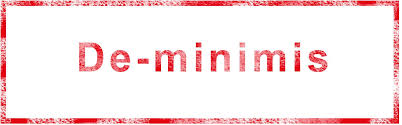 Ja projektā ir iesaistīta komercsabiedrība, un projekta aktivitātes var kvalificēt kā komercdarbības atbalstu, tad projektam piemēro valsts atbalsta nosacījumus – finansējuma saņēmējs paraksta deklarāciju, ka pēdējo 3 gadu laikā nav saņēmis publisko finansējumu vairāk kā 200 000 EUR
Informācijas avoti
Programmas oficiālā mājas lapa: www.nordplusonline.org
Partneru datu bāze
Nordplus rokasgrāmata (2018-2022) 
Tiešsaistes sistēma Espresso (pieteikumu aizpildīšana un iesniegšana): http://espresso.siu.no/espresso 
VIAA mājas lapa – sadaļa “Nordplus”, t.sk. īstenoto projektu pieredze katrā Nordplus apakšprogrammā: 
http://www.viaa.gov.lv/lat/starpt_fin_intrumenti/nordplus/par_nordplus/
Konsultācijas
Kontaktpersona:
Vadības un ārējās sadarbības departamenta
Starptautisko sadarbības programmu nodaļas
Vadītāja
Irīna Stoļarova
Tālr.: 67785424
Irina.Stolarova@viaa.gov.lv 
VAI 
Vadības un ārējās sadarbības departamenta
Starptautisko sadarbības programmu nodaļas
Vecākā projektu vadītāja
Liene Gailīte
Tālr.: 67830837
Mob.27266004
Liene.Gailite@viaa.gov.lv